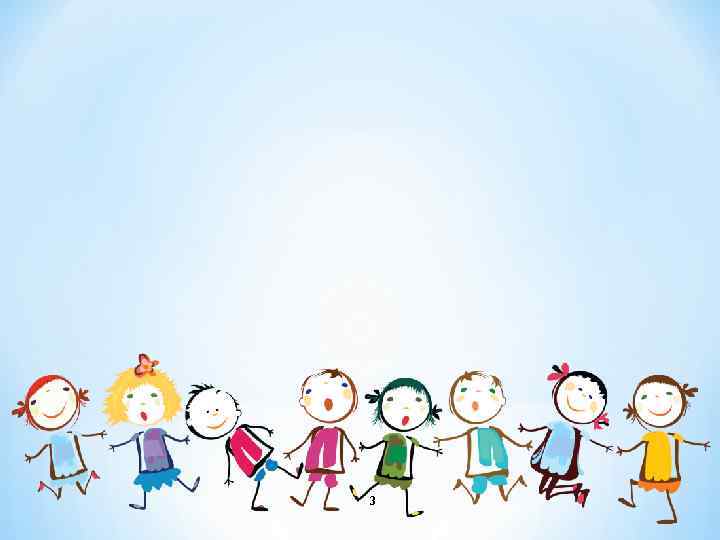 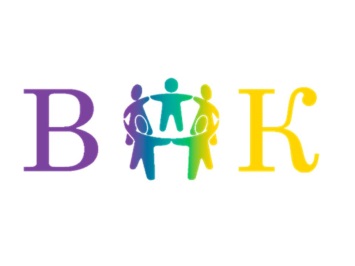 Методическое профессиональное объединение
Верещагинского городского округа 
педагогов разновозрастных групп
«Построение индивидуальной траектории развития ребенка 
в свете ФГОС ДО»
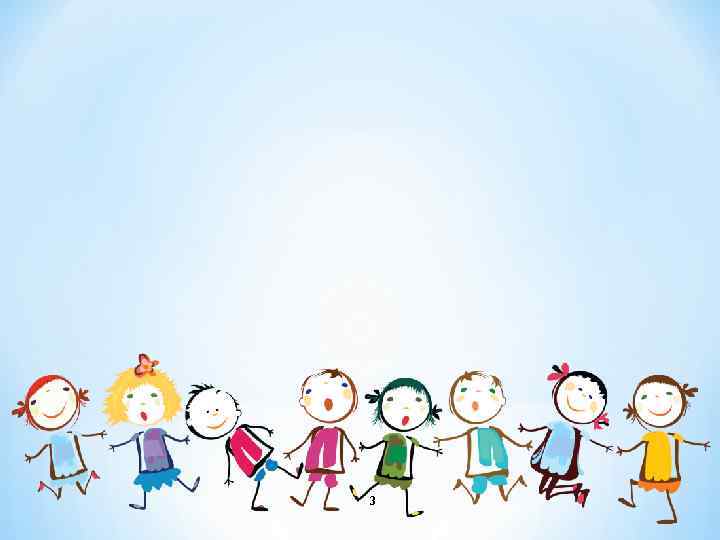 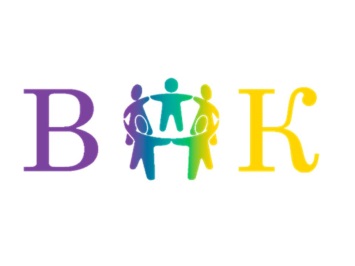 Индивидуализация  -
процесс создания и осознания индивидом собственного опыта, в котором он проявляет себя в качестве субъекта собственной деятельности, свободно определяющего и реализующего собственные цели, добровольно возлагающего на себя ответственность за результаты своей деятельности.
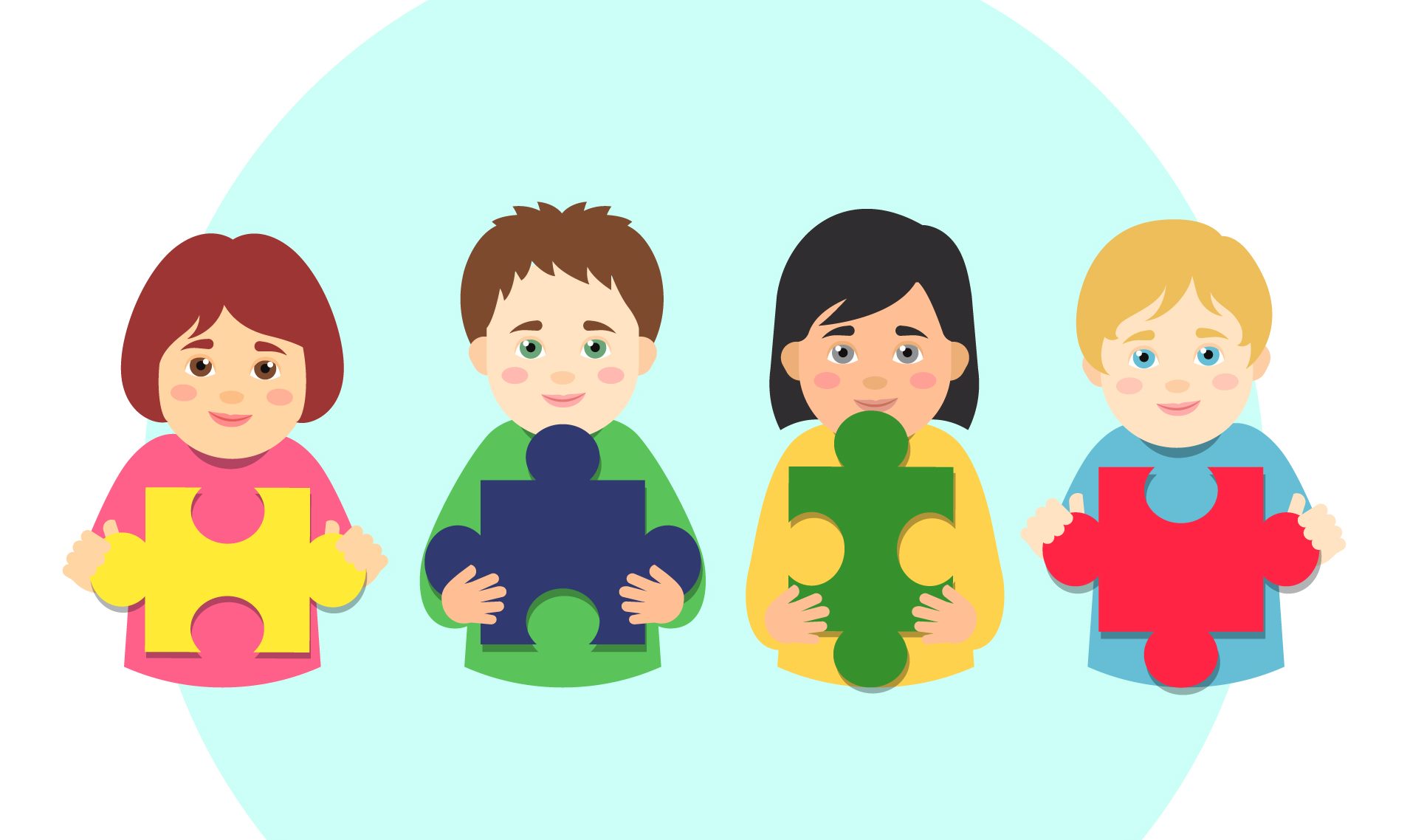 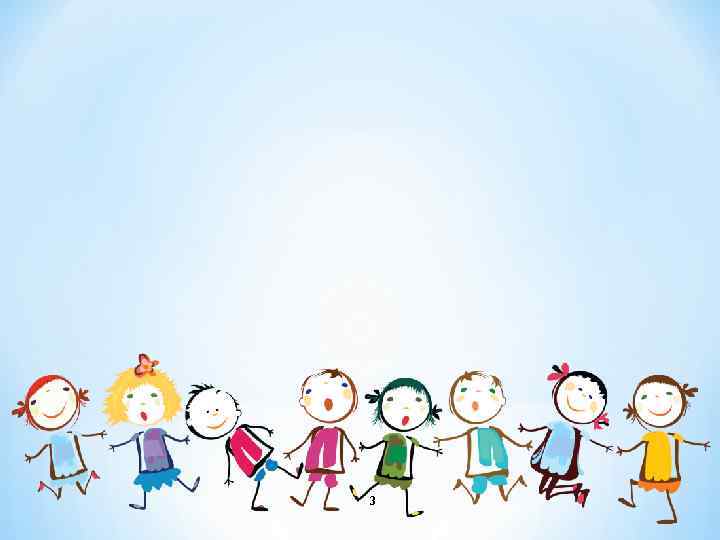 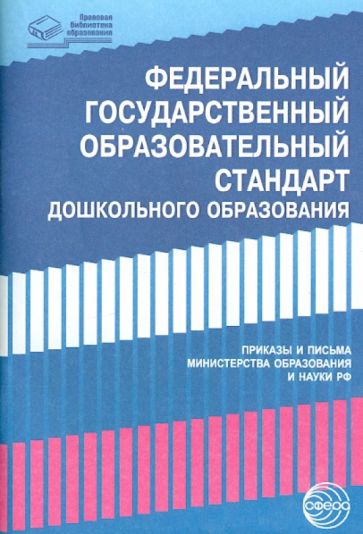 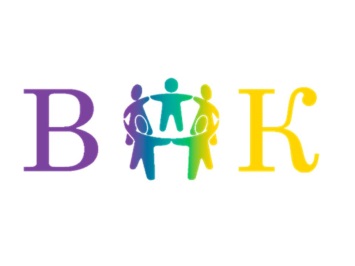 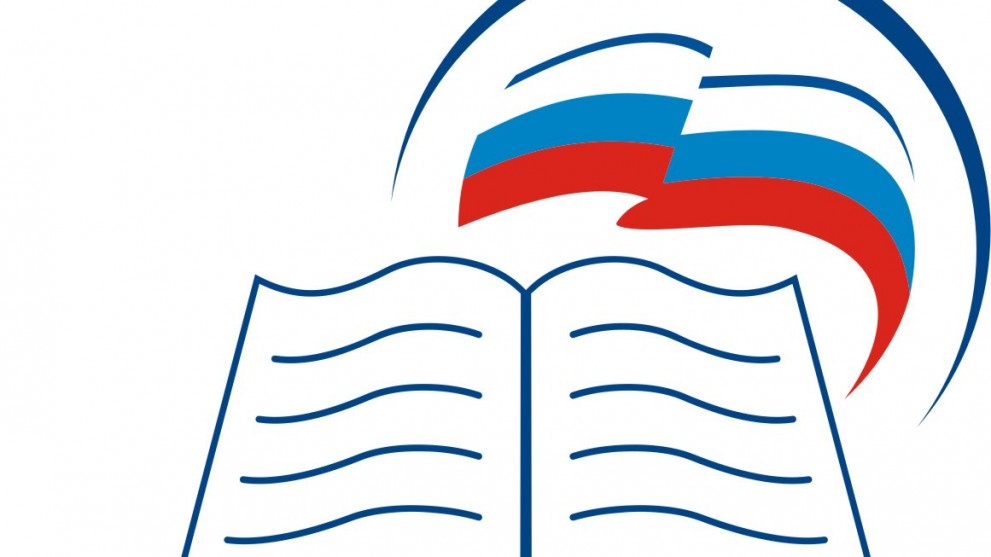 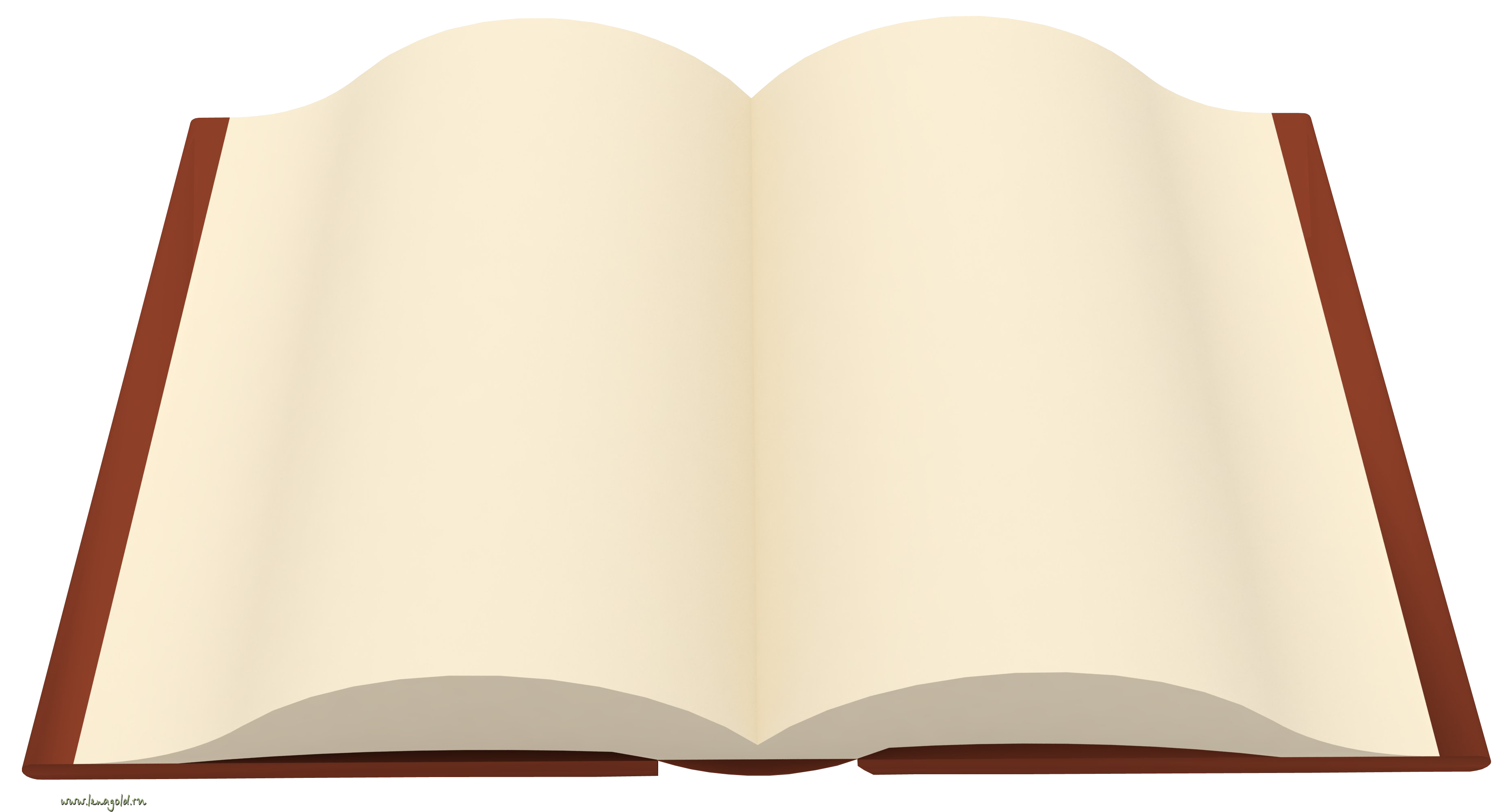 «Индивидуализация образования – построение образовательного процесса на основе индивидуальных особенностей каждого ребенка, при котором сам ребенок становится активным в выборе содержания своего образования, становится субъектом образования.»
Индивидуальные особенности ребенка
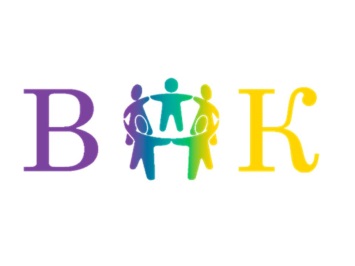 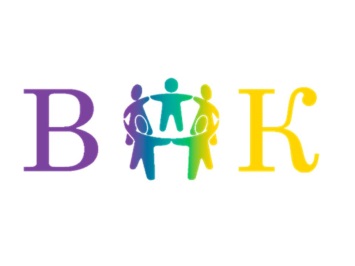 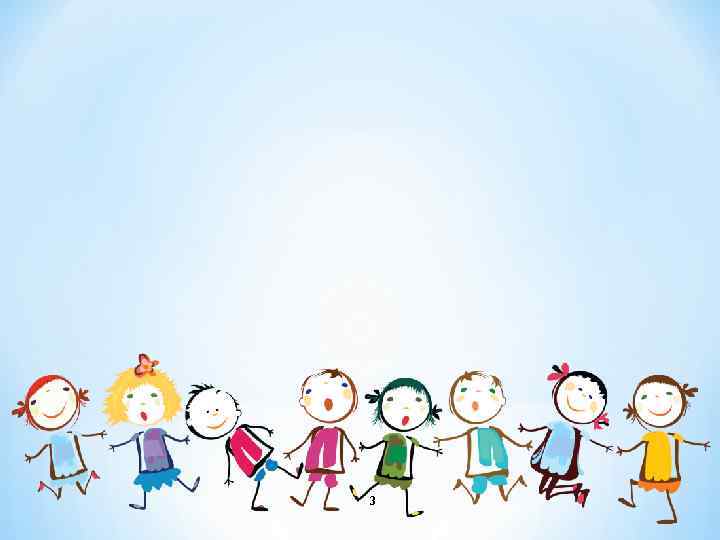 Возраст
Пол
Способности
Стиль учения
Уровень развития
Интерес
Семейная культурная среда
Характер и темперамент
Принципы организации индивидуальной работы
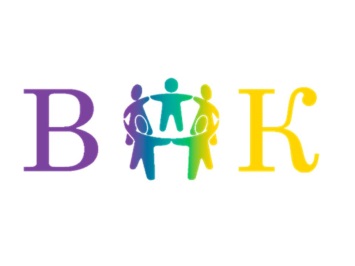 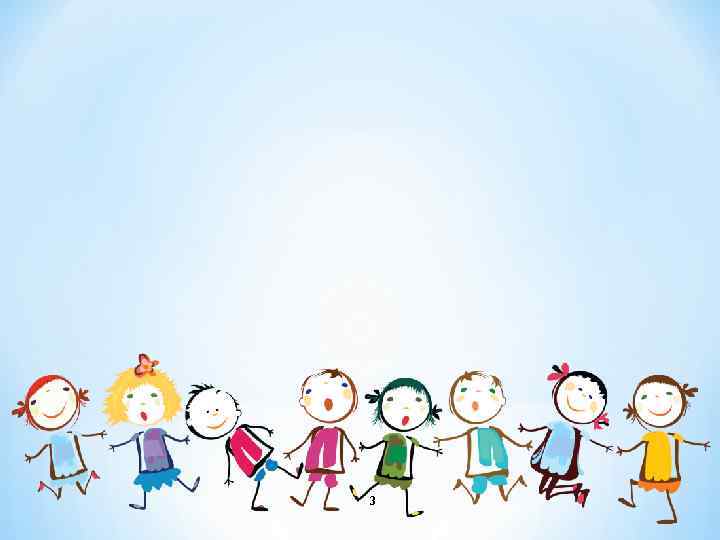 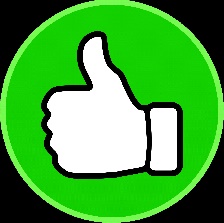 уважение самооценки личности ребенка
1
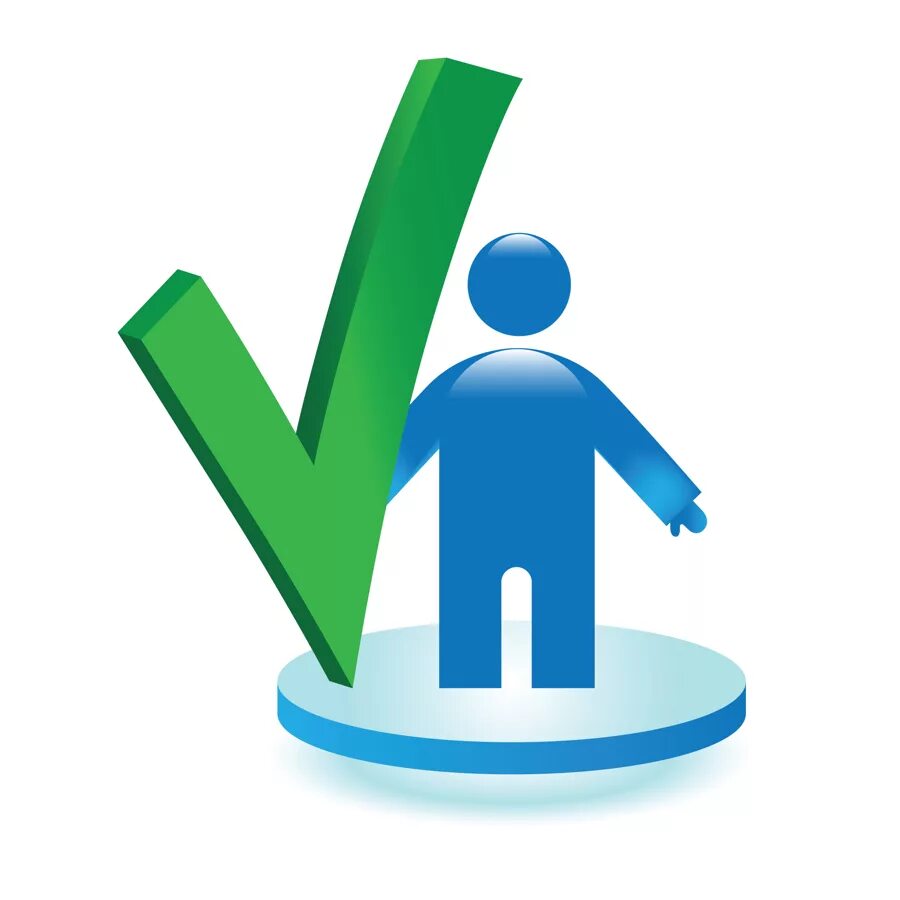 вовлечение ребенка во все виды деятельности для выявленияего способностей и качеств характера
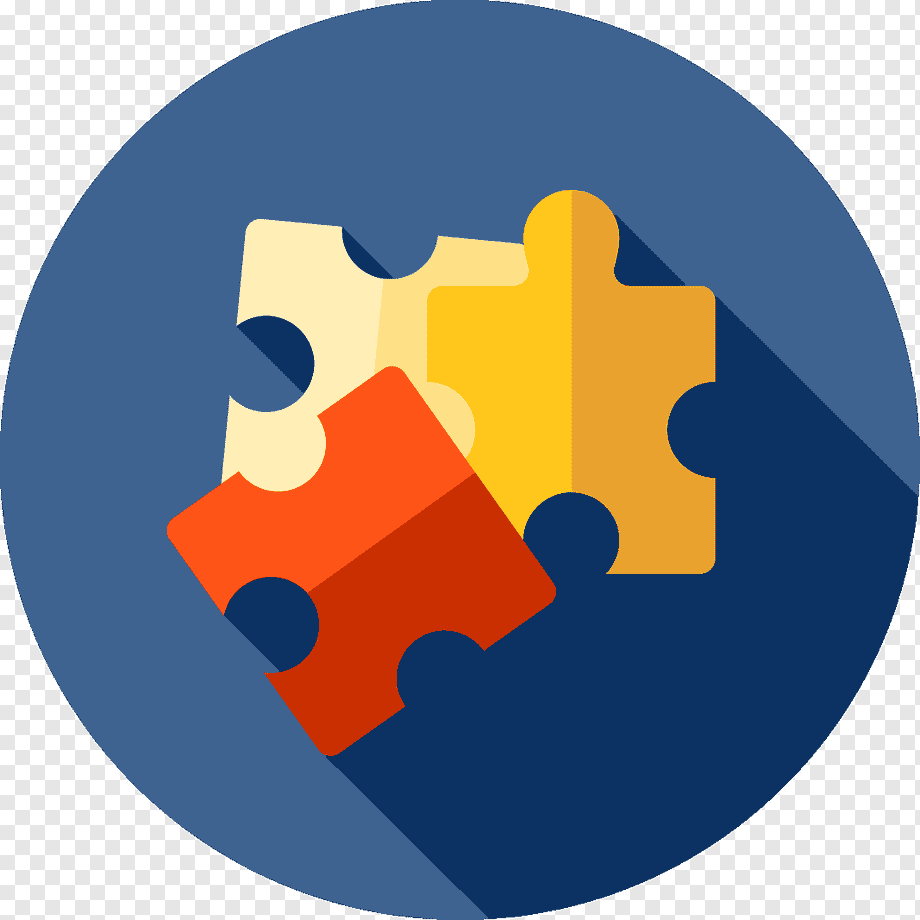 2
постоянное усложнение и повышение требовательности кребенку в ходе избранной деятельности
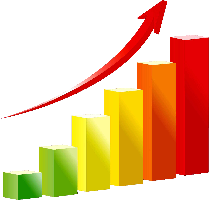 3
создание адекватной психологической почвы и стимулирование самовоспитания
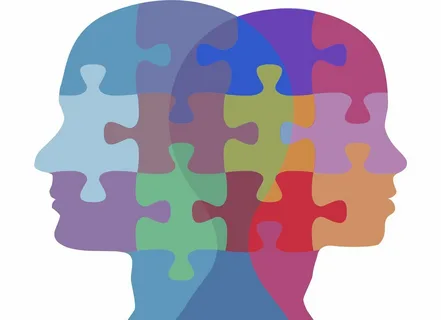 4
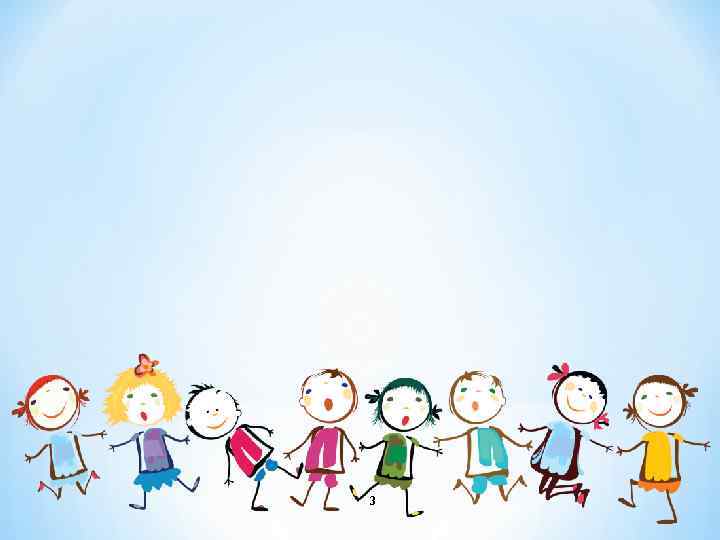 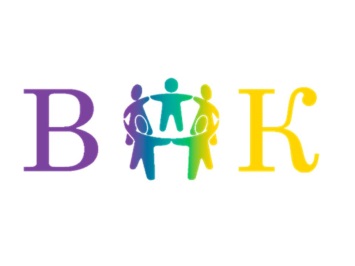 Методы индивидуализации учебно-воспитательного процесса
1
2
Цикл обучения по принципу реагирования
Спонтанная индивидуализация
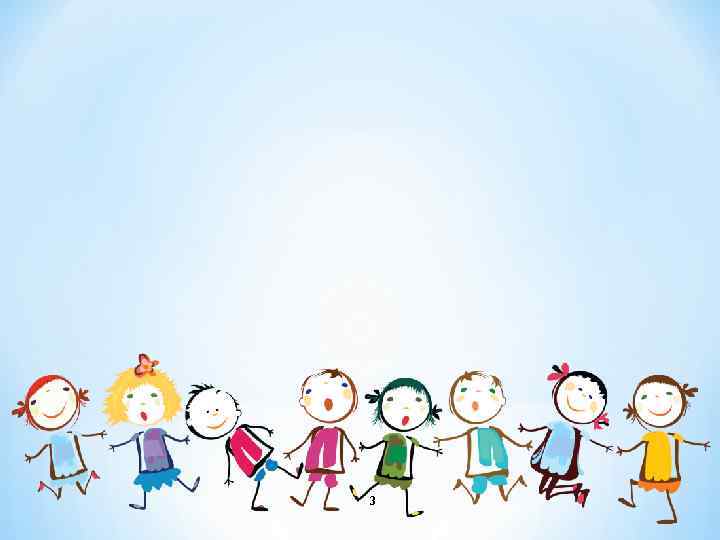 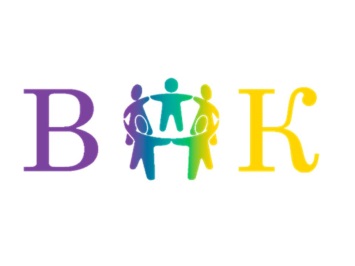 Индивидуальная образовательная траектория (ИОТ) -
 это персональный путь реализации личностного потенциала каждого дошкольника.
Направления реализации
Специальные педагогические технологии.
Вариативные учебные планы и образовательные программы, определяющие индивидуальный образовательный маршрут.
Содержательный
Деятельностный
Процессуальный
Организационный аспект.
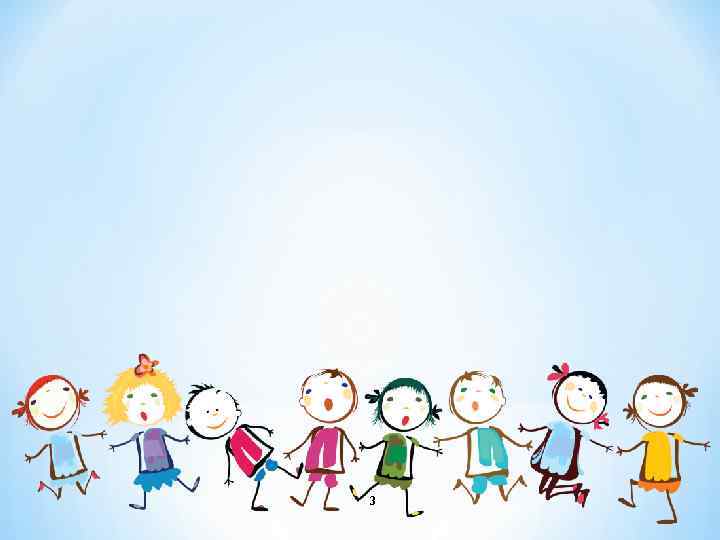 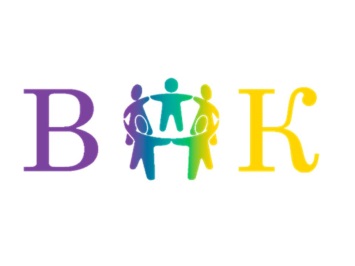 Индивидуальный образовательный маршрут (ИОМ) -
 программа создания образовательного пространства для конкретного ребёнка, которая составляется с помощью детских психологов, дефектологов, воспитателей и методистов на конкретной образовательной ступени
ИОМ специально разрабатывается для конкретного ребенка как его индивидуальная образовательная программа (для детей с ОВЗ, не усваивающих ООП и с опережающим развитием).

В стадии разработки ИОМ ребенок и его родители выступают:
как субъекты выбора дифференцированного образования, предлагаемого  образовательным учреждением, педагогом или целостной образовательной средой;
как «неформальные заказчики», «предъявляя» образовательному учреждению образовательные потребности и иные индивидуальные особенности ребенка;
На стадии реализации ребенок выступает как субъект осуществления дополнительного образования»
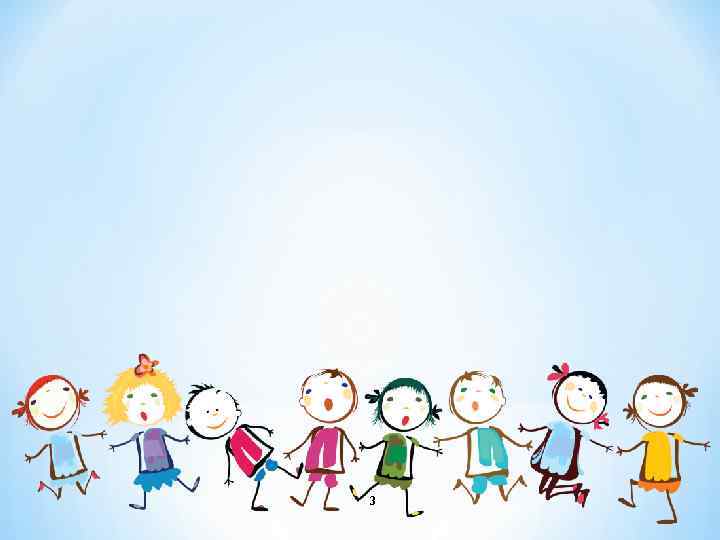 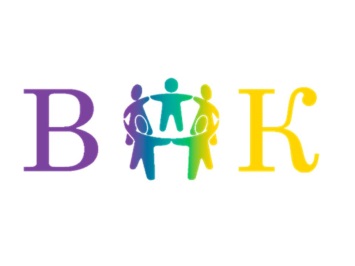 01
Целевой
Этапы
проектирования ИОМ
02
Содержательный
03
Технологический
04
Диагностический
Организационно-коррекционно-педагогический
05
Результативный
06
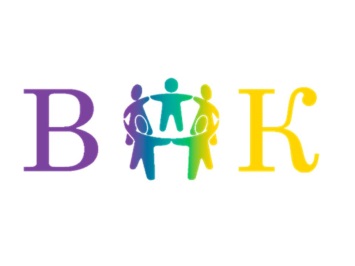 Домашнее задание

выявить трудности и составить карту с мероприятиями, позволяющими решить проблемы.
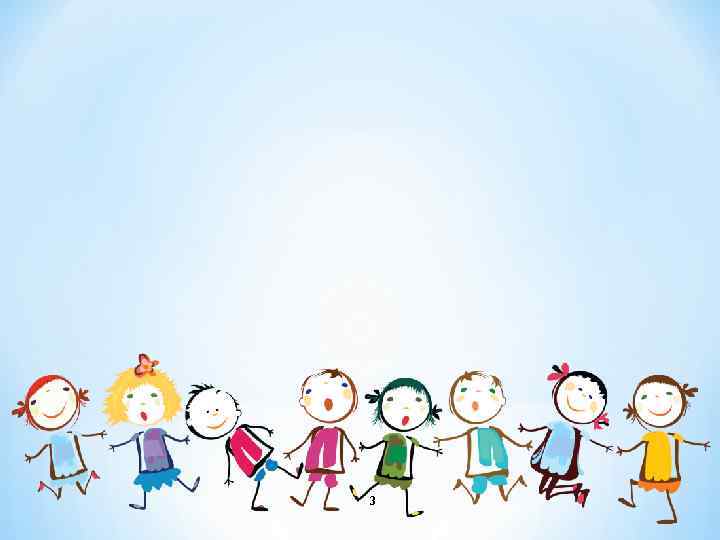 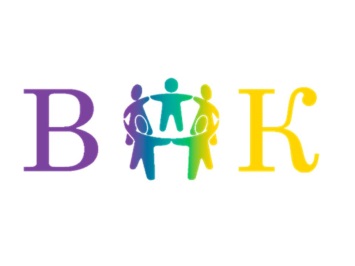 Контакты
Швецова Татьяна Сергеевна, руководитель МПО
  89082521034
tanya.shvetsova.1982@mail.ru

Степанова Ирина Ивановна, куратор МПО
m5todis@yandex.ru
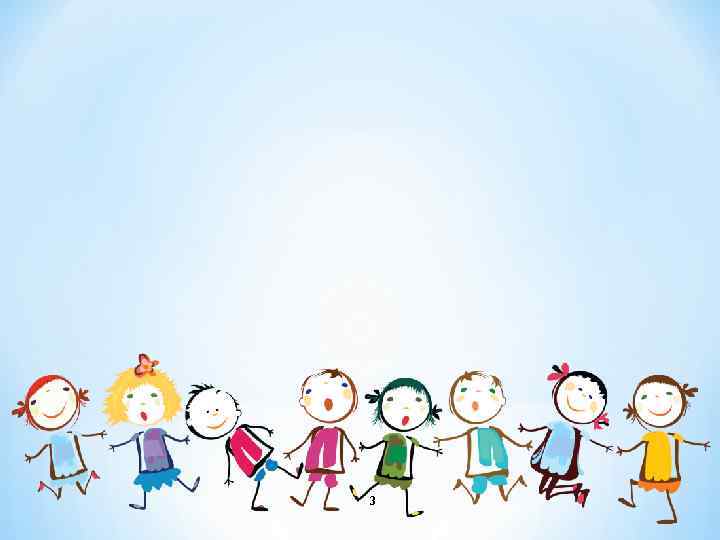